ŠTEVILA DO 15
ŠTEJEMO
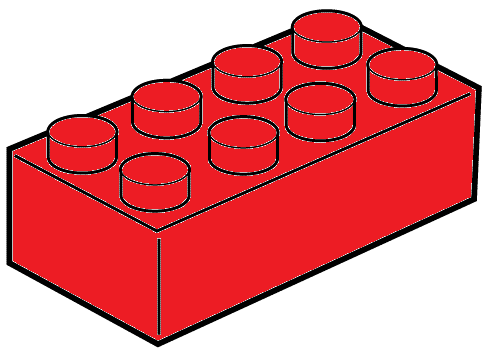 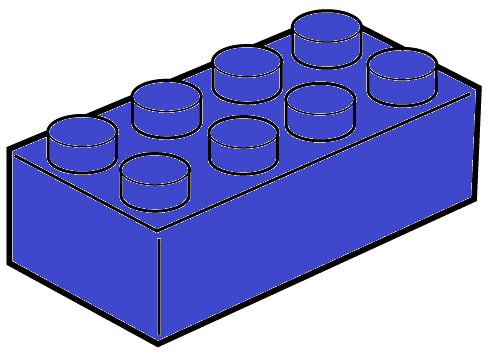 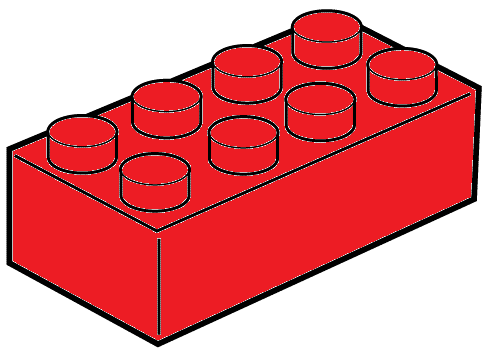 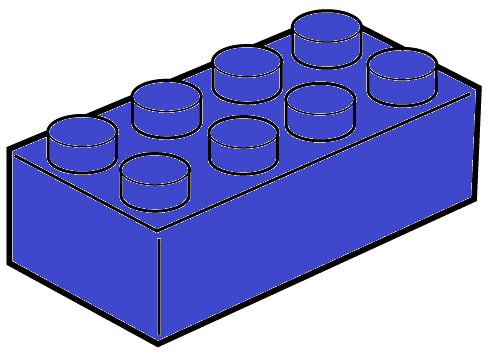 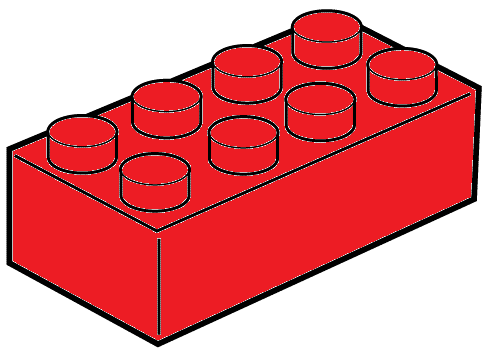 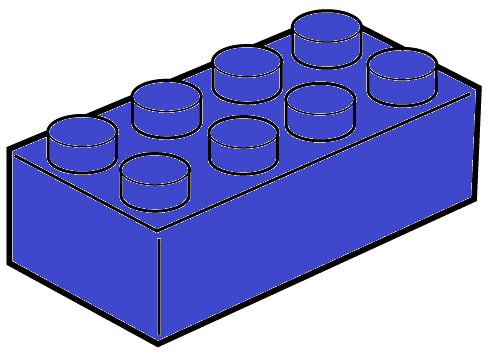 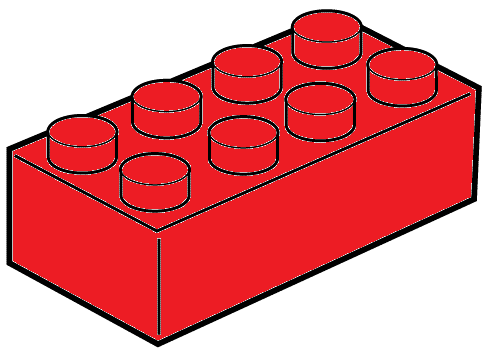 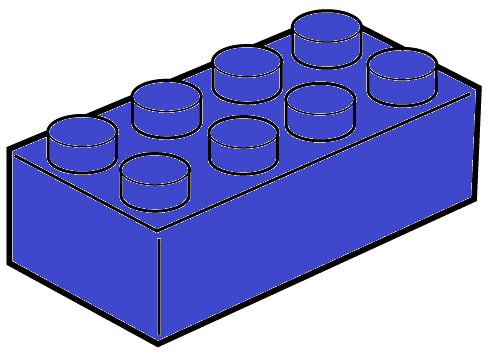 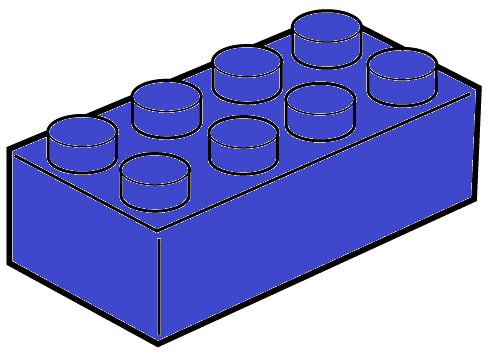 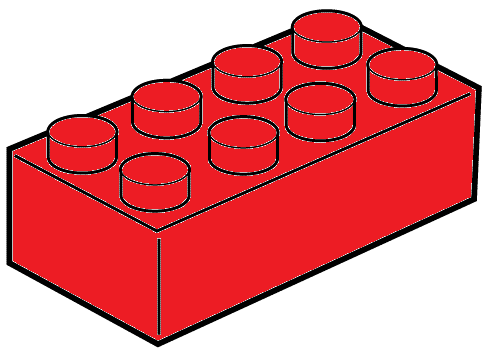 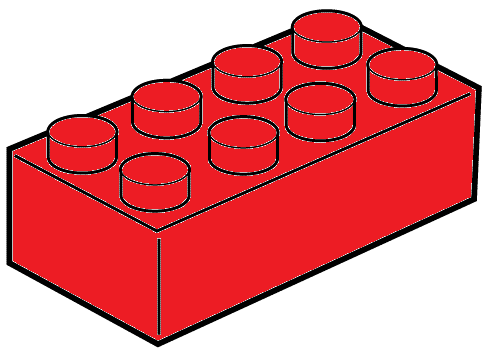 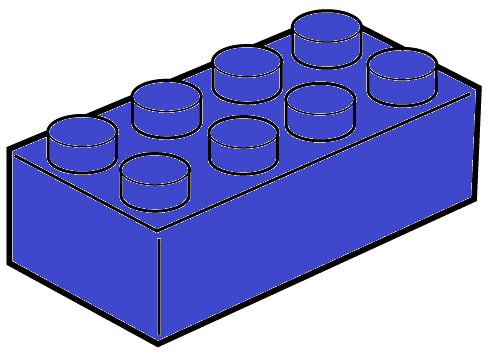 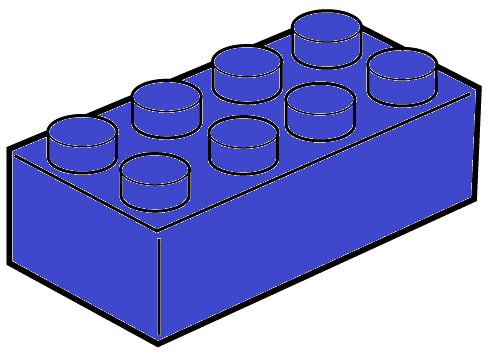 10  +  5  =  15
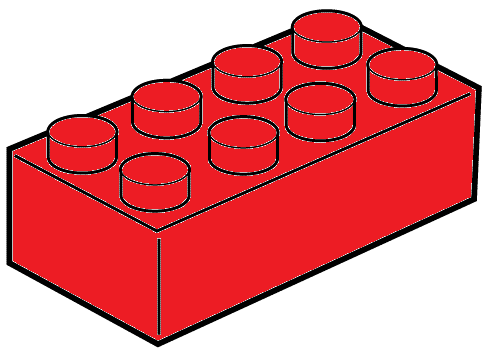 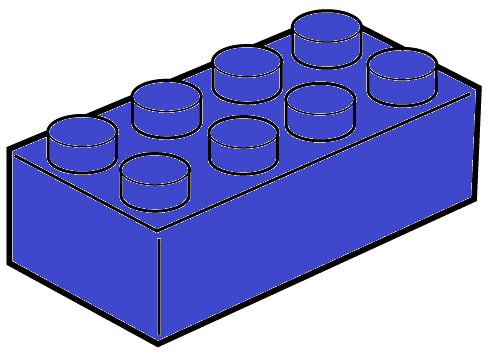 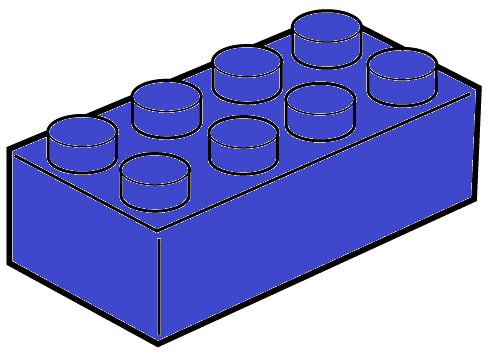 10  +  4  =  14
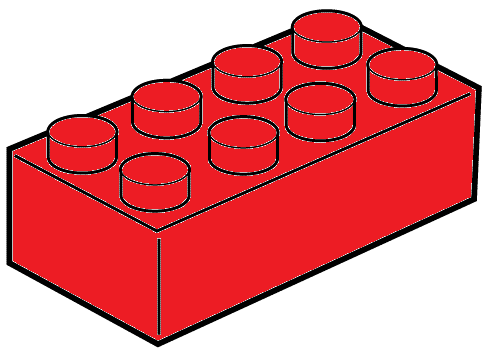 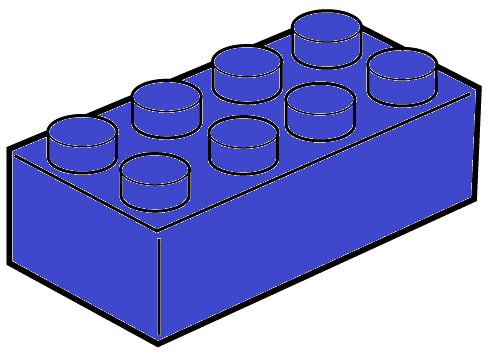 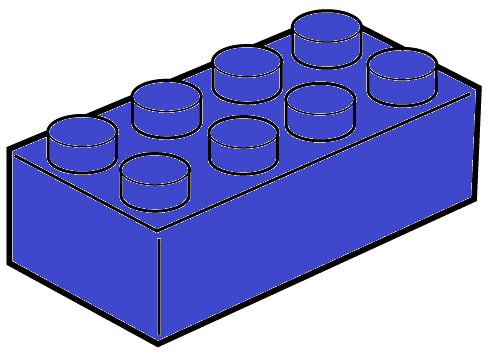 10  +  3  =  13
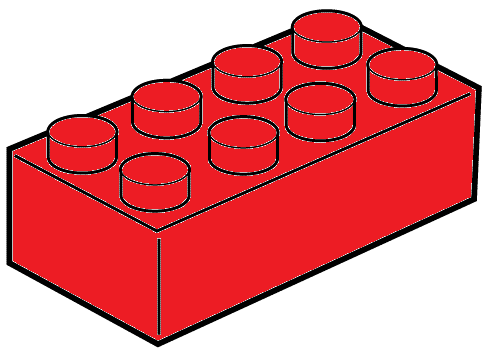 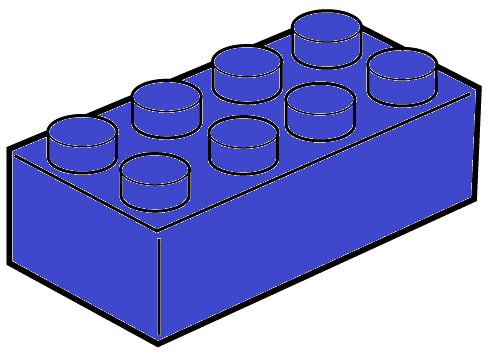 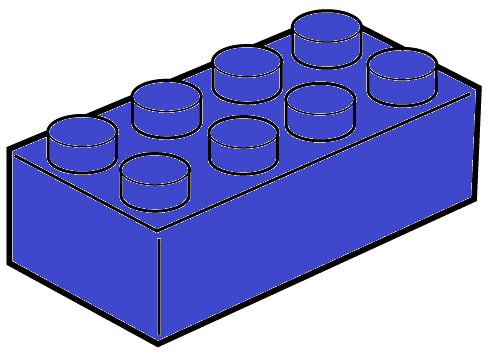 10  +  2  =  12
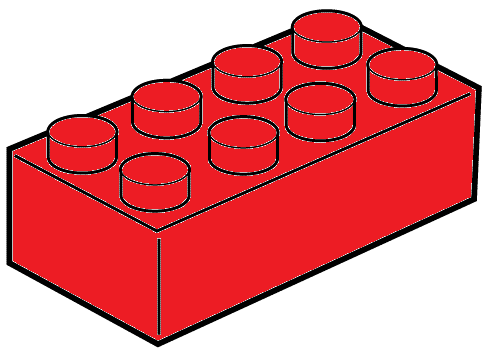 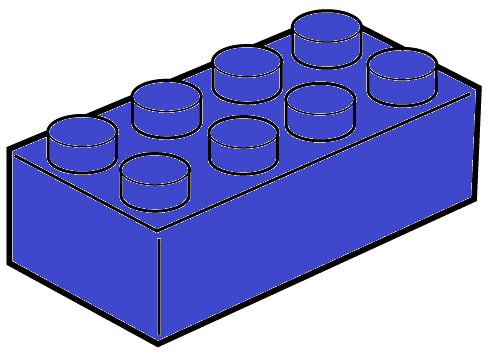 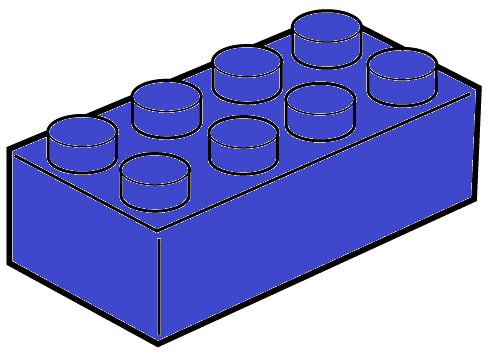 10  +  1  =  11
DESETICA    D
ENICA    E
9       ŠTEVILO   9 IMA  9 ENIC
10       ŠTEVILO 10 IMA 1 DESETICO IN 0 ENIC
11       ŠTEVILO 11 IMA 1 DESETICO IN 1 ENICO
12       		    12  1 D  2 E
13 			    13  1 D 3 E
14       		    14  1 D  4 E
15       		    15  1 D 5 E
KAKO ZAPIŠEMO IN BEREMO ŠTEVILA VEČJA OD 10
KADAR ŠTEVILO ZAPIŠEMO, VEDNO NAJPREJ ZAPIŠEMO DESETICE (RDEČE) IN NATO ENICE (MODRE).
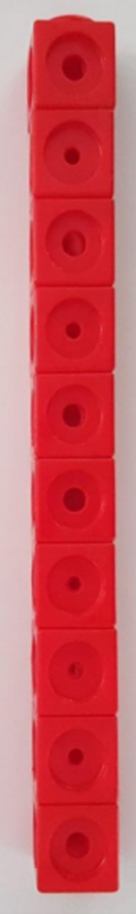 5
1
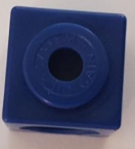 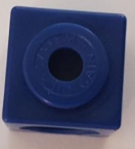 KADAR ŠTEVILO PREBEREMO, VEDNO NAJPREJ PREBEREMO ENICE (MODRE) IN NATO DESETICE (RDEČE).
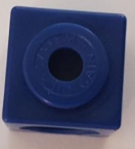 1
5
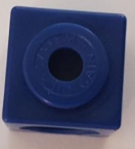 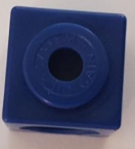 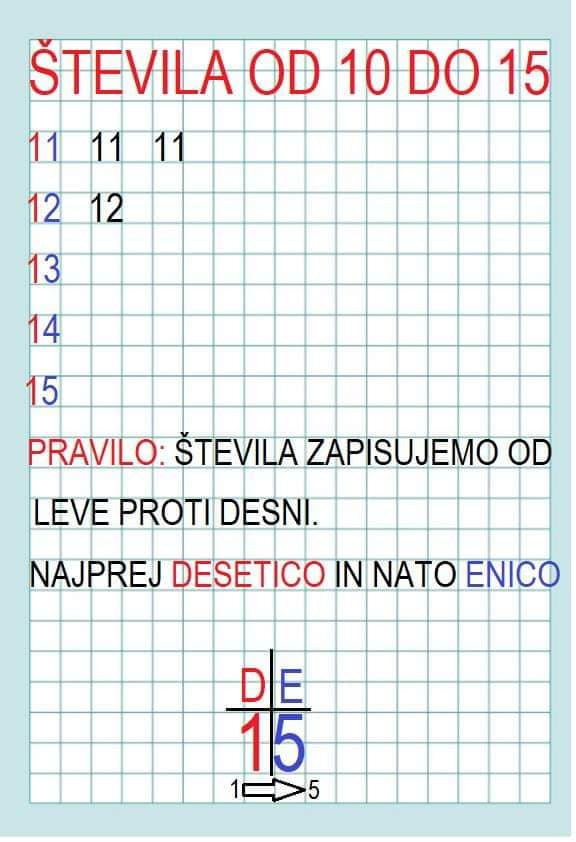 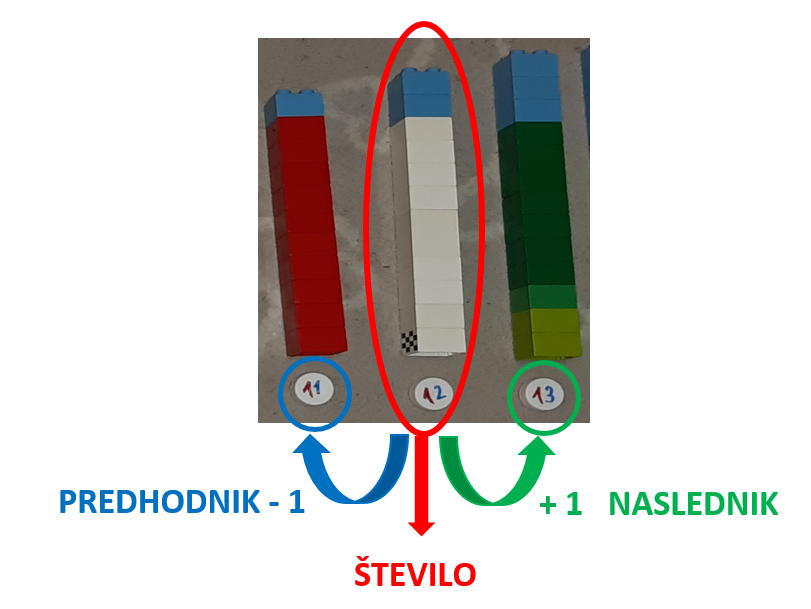 PREDHODNIK stoji PRED izbranim številom (levo) in je za 1 manjši od izbranega števila.

NASLEDNIK je NASLEDNJI od izbranega števila (desno) in je za 1 večji od izbranega števila.
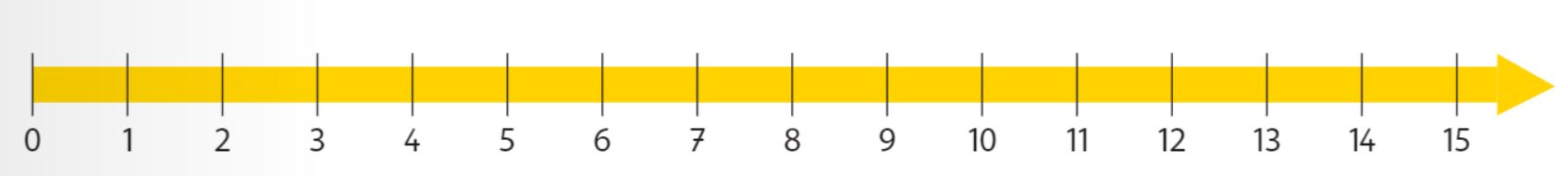 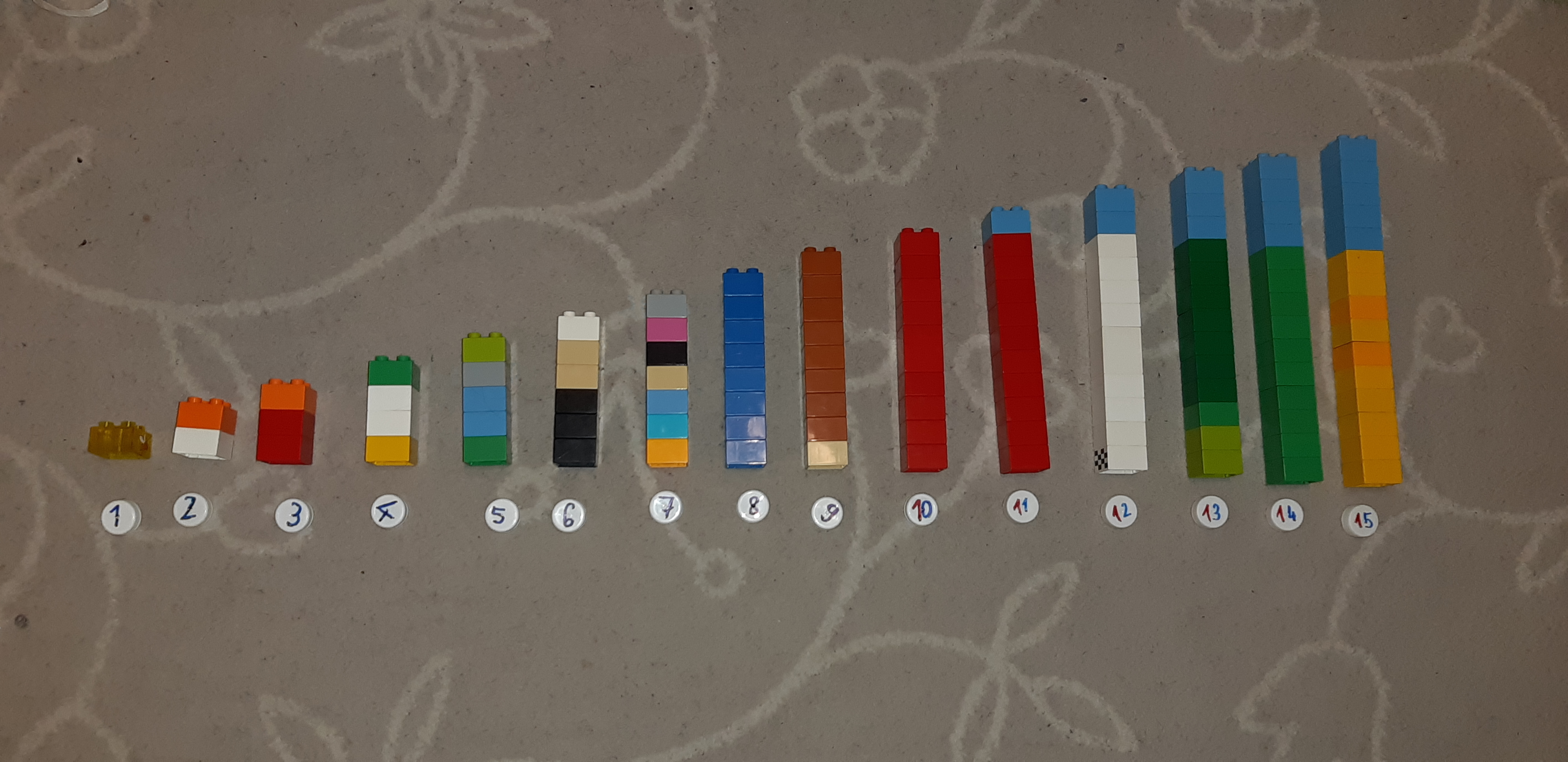 15
13
10
11
11
10
14
12
5
13
11
9
14
7
10
13